[Speaker Notes: Добрый день, уважаемые участники совета!
Расскажу о внедрении успешных практик и поддержку предпринимательской деятельности на территории Сургутского района.]
[Speaker Notes: Основные показатели развития и доля малого бизнеса в экономике района  отражена на слайде. Отмечу, что в секторе малого бизнеса трудится практически четверть экономически активного населения района.]
[Speaker Notes: В Сургутском районе субъектам малого и среднего предпринимательства оказывается информационная, образовательная, имущественная и финансовая поддержка. Помимо традиционных мер финансовой поддержки (а их в общей сложности 10 видов: 4 вида грантов и 6 субсидий) в муниципалитете реализуются уникальные меры поддержки предпринимательства. Так предприниматели района могут получить грант размером в миллион рублей на открытие и развитие бизнеса. С 2017 года мы полностью компенсируем стоимость патента, вовлекая тем самым в бизнес молодежь и делая бизнес конкурентным и перспективным. 
Указанная поддержка реализуется только за счет средств местного бюджета. 
К слову, Сургутский район –единственный в автономном округе, кто тратит на поддержку предпринимательства собственных средств бюджета больше, чем софинансирует бюджет автономного округа. И эта практика положительно отмечена Губернатором.
Образовательные мероприятия проводятся с профессиональным уклоном и это высоко оценено предпринимательским сообществом.
Положительную оценку деятельности команды получила практика проведения межмуниципальных конференций, в которой приняли участие 6 близлежащих территорий или 262 предпринимателя.]
[Speaker Notes: Коллеги, обратите внимание на показатели эффективности муниципальной поддержки. Динамика её роста в трехлетний период достигла планки в 286%. Цель этого года – 402%. Это 4700 руб. на 1 предпринимателя.]
[Speaker Notes: Предпринимательство в районе динамично развивается, не смотря на то, что больше половины трудоспособного населения трудится в крупных нефтегазодобывающих компаниях. По итогам 2016 года количество СМСП выросло на 9%. Бюджетная эффективность только от применения специальных налоговых режимов + 17% к уровню 2015 года.]
[Speaker Notes: Деловой активности бизнес сообщества способствуют и организации инфраструктуры поддержки бизнеса. Взаимодействие осуществляется в рамках заключенных соглашений.]
[Speaker Notes: А теперь внимание – расскажу о внедрении успешных муниципальных практик. Из 23 рекомендованных мы уже сегодня реализуем 21 практику. В 2016 году подтверждено внедрение 16 практик. 
Вот некоторых из них:
Инвестиционный совет проводится ежемесячно в режиме онлайн и любой желающий может подключиться к его работе. Заместителем председателя совета является представитель бизнеса!
Сроки административных процедур по выдаче разрешения на строительство для инвесторов сокращены до 58 дней. 
Успешно действует система ОРВ. 
Все муниципальные услуги гарантированы стандартами качества. 
Внедрен механизм МЧП. При этом сроки на 100 дней меньше, установленных федеральным законом (С проведением конкурса – 334, ранее 488.   Без проведения конкурса – 207,  ранее 308).
Уже не говорю об интерактивном инвестиционном паспорте и ежегодном послании главы района.]
[Speaker Notes: Инвестиционный портал -это канал прямой связи с инвестором. Кроме возможности обратиться письменно есть сотовые номера телефонов ответственных лиц. 
Обратите внимание, портал пятиязычный! Есть даже китайский и арабский!
Портал создан самостоятельно, без привлечения копейки бюджетных средств. А актуализируется портал ежедневно! 
Эффективность практики –востребованность и посещаемость портала, которая за 2 года возросла в 16 раз!!!
На портале развернуты  возможности:
- подачи заявки  на получение информационной поддержки в  в системе «одно окно»
- составления бизнес-плана в программе «АОС «ВиртБи-План» (автоматизированная обучающая система «Виртуальный бизнес-план»)
- подписки на рассылку новостей для предпринимателей и инвесторов
просмотра календаря событий для предпринимателей района.
Здесь же инвестор подберет необходимую для реализации проекта площадку, отследит наличие резервов мощностей или планы их ввода, получит технические условия на подключение к инженерным сетями услугу по сопровождению инвестиционного проекта в рамках «одного окна», которая предусматривает систему контроля исполнения заявки.]
[Speaker Notes: В 2016 году получили старт сразу два крупных инвестиционных проекта - проект по созданию частного индустриального парка и уникальный проект по строительству комплекса переработки углеводородной фракции моторных топлив. Объём инвестиций в проекты составляет более 17 млрд. рублей, в результате реализации проектов планируется создание более 1000 новых рабочих мест, дополнительный объём налоговых поступлений в бюджет муниципалитета составит более 20 млн. рублей в год. Планируемый срок реализации проектов 2016 – 2023 годы.  Инвесторы выполняют проектные работы. Земельные участки для реализации проектов предоставлены (прошли гос. регистрацию).]
Национальная премия «Бизнес-Успех» 2016
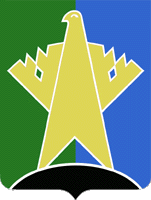 Сургутский район 
1 место 
«Лучшая муниципальная практика поддержки предпринимательства и улучшения инвестиционного климата»
[Speaker Notes: Проведенная работа обеспечила Сургутскому району 1 место среди муниципалитетов УРФО по результатам окружного этапа национальной премии «Бизнес-успех». Сургутский район представил Ханты-Мансийский автономный округ на всероссийском этапе премии и вошел в ТОП-10 муниципальных образований страны, реализующих наиболее эффективную систему поддержки инвестиционной деятельности и предпринимательства.]